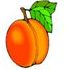 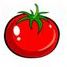 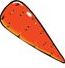 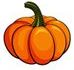 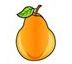 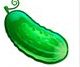 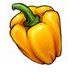 Овощи и фрукты
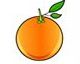 Интерактивная игра
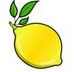 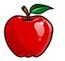 Собери фрукты
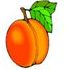 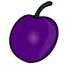 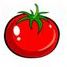 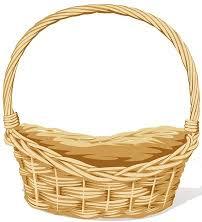 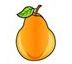 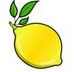 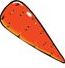 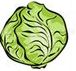 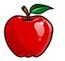 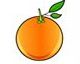 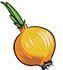 Собери овощи
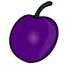 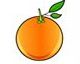 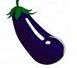 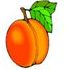 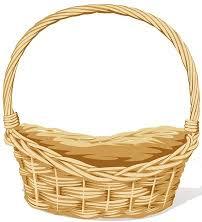 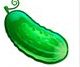 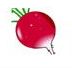 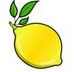 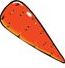 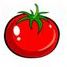 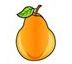 Четвёртый лишний
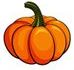 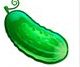 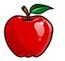 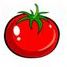 Четвёртый лишний
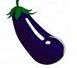 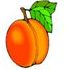 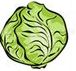 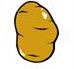 Четвёртый лишний
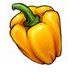 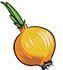 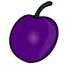 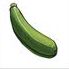 Четвёртый лишний
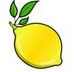 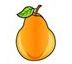 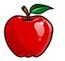 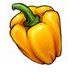